✠VUI HỌC KINH THÁNH✠
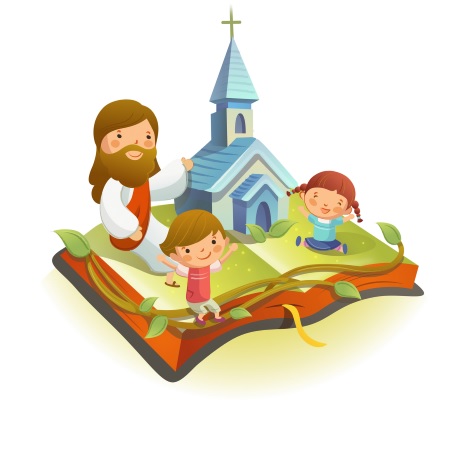 ĂN NĂN
SÁM HỐI
CHÚA NHẬT III MÙA CHAY B
✠ TIN MỪNG CHÚA GIÊ-SU KI-TÔ 
THEO THÁNH GIO-AN ✠
Gần đến lễ Vượt Qua của người Do-thái, Đức Giê-su lên thành Giê-ru-sa-lem.
Người thấy trong Đền Thờ có những kẻ bán chiên, bò, bồ câu, và những người đang ngồi đổi tiền. Người liền lấy dây làm roi mà xua đuổi tất cả chiên cũng như bò, ra khỏi Đền Thờ ;
còn tiền của những người đổi bạc, Người đổ tung ra, và lật nhào bàn ghế của họ. Người nói với những kẻ bán bồ câu : “Đem tất cả những thứ này ra khỏi đây, đừng biến nhà Cha tôi thành nơi buôn bán.”
Các môn đệ của Người nhớ lại lời đã chép trong Kinh Thánh : Vì nhiệt tâm lo việc nhà Chúa, mà tôi đây sẽ phải thiệt thân.
Người Do-thái hỏi Đức Giê-su : “Ông lấy dấu lạ nào chứng tỏ cho chúng tôi thấy là ông có quyền làm như thế ?”
Đức Giê-su đáp : “Các ông cứ phá huỷ Đền Thờ này đi ; nội ba ngày, tôi sẽ xây dựng lại.”
Người Do-thái nói : “Đền Thờ này phải mất bốn mươi sáu năm mới xây xong, thế mà nội trong ba ngày ông xây lại được sao ?”
Nhưng Đền Thờ Đức Giê-su muốn nói ở đây là chính thân thể Người.
Vậy, khi Người từ cõi chết trỗi dậy, các môn đệ nhớ lại Người đã nói điều đó, họ tin vào Kinh Thánh và lời Đức Giê-su đã nói.
Trong lúc Đức Giê-su ở Giê-ru-sa-lem vào dịp lễ Vượt Qua, có nhiều kẻ tin vào danh Người bởi đã chứng kiến các dấu lạ Người làm.
Nhưng chính Đức Giê-su không tin họ, vì Người biết họ hết thảy, và không cần ai làm chứng về con người. Quả thật, chính Người biết có gì trong lòng con người. Đó là Lời Chúa
HÃY
TÌM
KIẾM
NƯỚC
CHÚA
TRƯỚC
MỌI
SỰ
NGƯỜI
SẼ
LO
CHO
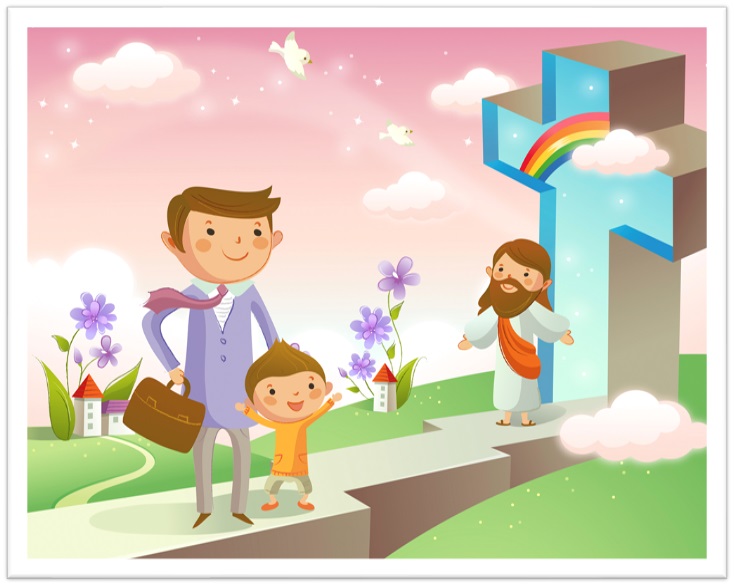 TÌM Ô CHỮ
HÀNG
 DỌC
1
2
3
4
5
6
7
8
5.	ĐÂY LÀ TÊN CỦA MỘT TRONG NHỮNG CON VẬT BÁN TRONG ĐỀN THỜ?
1. Khi Đức Giêsu từ cõi chết trỗi dậy, các môn đệ nhờ lại điều Người đã nói và họ tin vào điều gì?
4.	CÂU “VÌ NHIỆT TÂM LO VIỆC NHÀ CHÚA, MÀ TÔI ĐÂY SẼ PHẢI THIỆT THÂN” ĐƯỢC TRÍCH TỪ ĐÂU?
8.	NGƯỜI LIỀN LẤY … … ROI MÀ XUA ĐUỔI TẤT CẢ CHIÊN CŨNG NHƯ BÒ, RA KHỎI ĐỀN THỜ.
7.	TẠI THÀNH NÀO ĐỨC GIÊSU ĐÃ TẨY UẾ ĐỀN THỜ?
2.	NGƯỜI NÀO ĐÃ HỎI ĐỨC GIÊSU: “ÔNG LẤY DẤU LẠ NÀO CHỨNG TỎ CHO CHÚNG TÔI THẤY LÀ ÔNG CÓ QUYỀN LÀM NHƯ THẾ?
6.	ĐỨC GIÊSU XUA ĐUỔI TẤT CẢ CHIÊN CŨNG NHƯ BÒ RA KHỎI ĐÂU?
3.	VÌ NHIỆT TÂM LO VIỆC ….  …., MÀ TÔI ĐÂY SẼ PHẢI THIỆT THÂN.
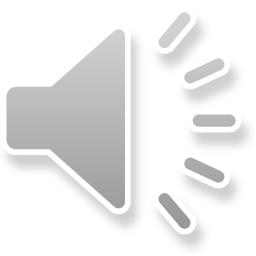 Học với Giê-su - Học cùng Giê-su
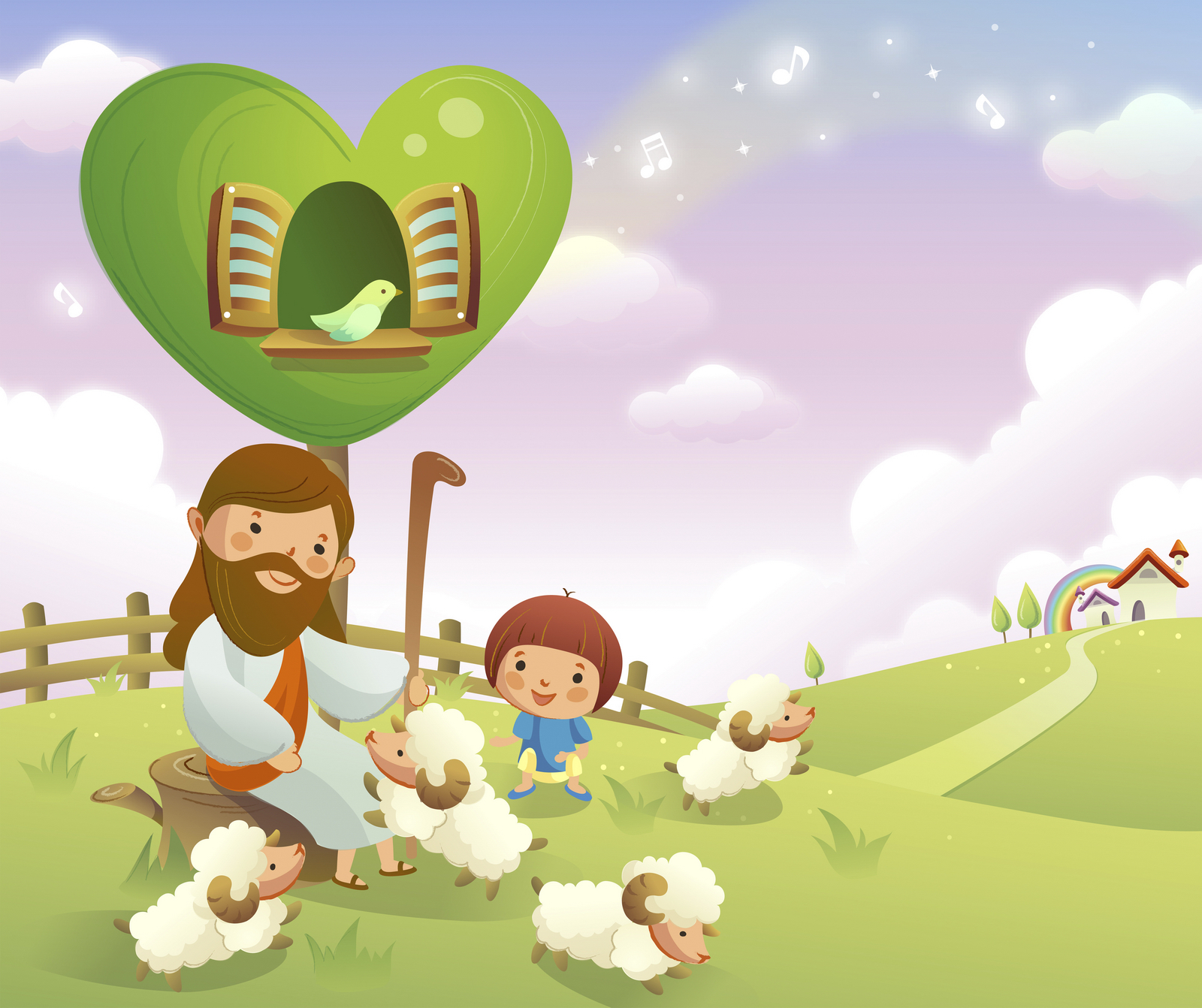 TRẮC NGHIỆM
1. Đâu là những vật ngưởi ta bán trong Đền thờ?
C
A
B
D
Cả a, b và c đúng.
Bồ câu.
Chiên.
Bò.
Cả a, b và c đúng.
D
Đáp án
2. Những người đổi tiền bạc, Đức Giêsu đã làm gì?
C
A
B
D
Nghiêm cấm họ không được đổi tiền.
Yêu cầu họ cứ tiếp tục làm việc
Đức Giêsu cùng buôn bán với họ.
Đổ tung ra và lật nhào bàn ghế của họ.
Đổ tung ra và lật nhào bàn ghế của họ.
B
Đáp án
3. Đức Giêsu lên Đền thờ Giêrusalem vào dịp lễ nào?
C
A
B
D
Lễ Ngũ Tuần.
Lễ Vượt Qua.
Lễ Cung Hiến Đền Thờ.
Lễ Lều.
Lễ Vượt Qua.
C
Đáp án
4. Đền thờ Đức Giêsu muốn nói ở đây là gì?
C
A
B
D
Chính thân thể Người.
Đạo Do thái.
Đền thờ do vua Salomon xây dựng.
Đền thờ tại thành Giêrusalem.
Chính thân thể Người.
D
Đáp án
THIẾU NHI YÊU CHÚA
Em làm gì để giữ tâm hồn thanh sạch?